Drawing with Music-Kinetic Drawing-Mark-Making -String Painting
Jennifer Kay-Rivera, Ed.S.
jrivera@wcskids.net
Warren Consolidated Schools
Sterling Heights High School
Heather Hansen- Kinetic Drawing
Dancer
Fine Artist
New Orleans
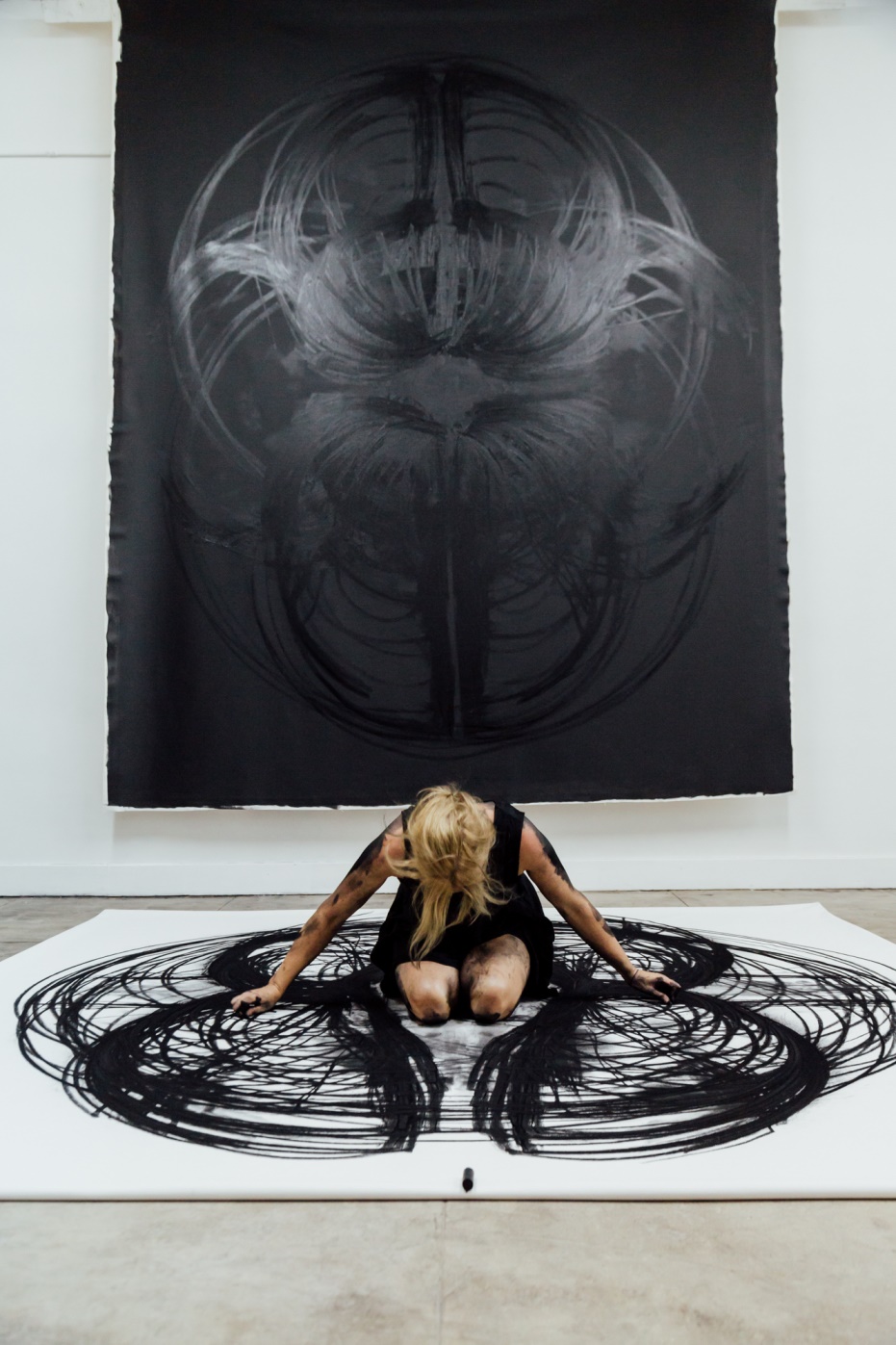 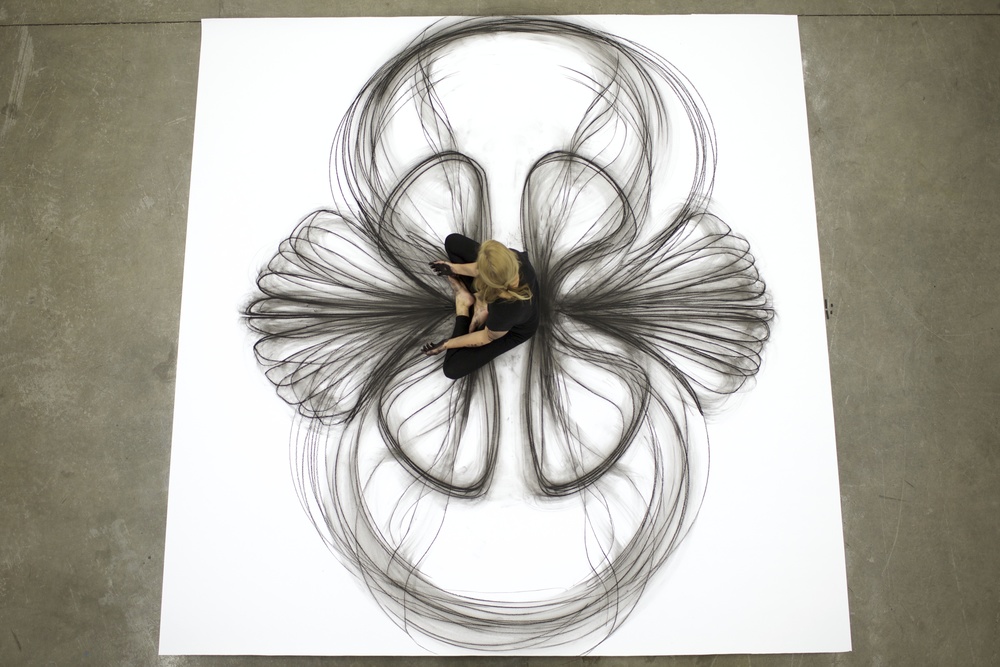 https://vimeo.com/91252556
Kinetic Drawing
2 sticks of charcoal or chalk pastels
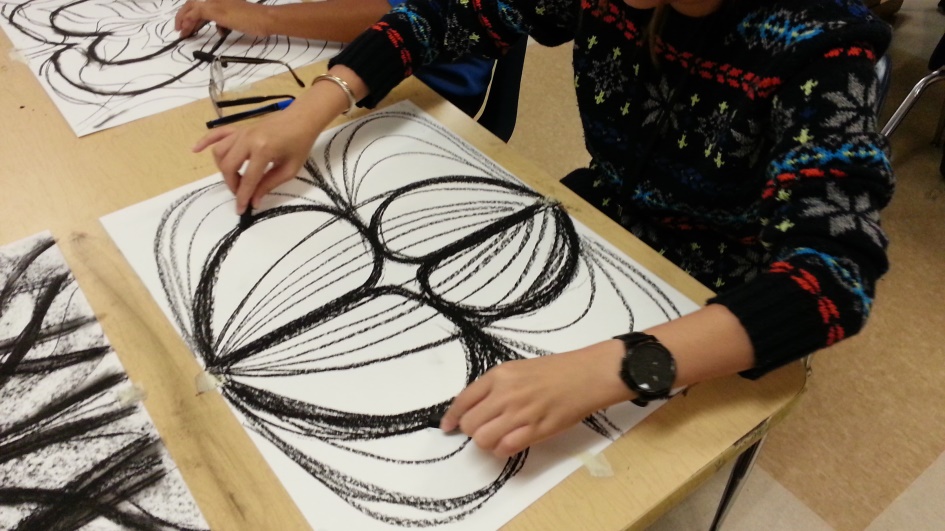 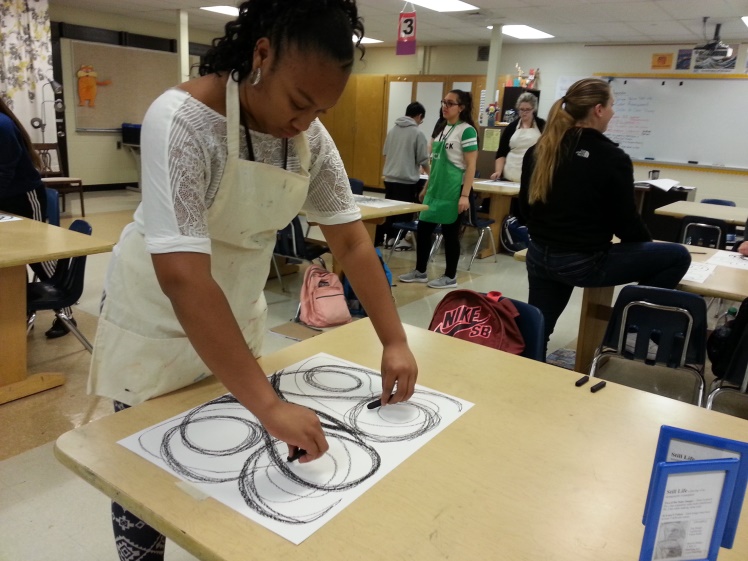 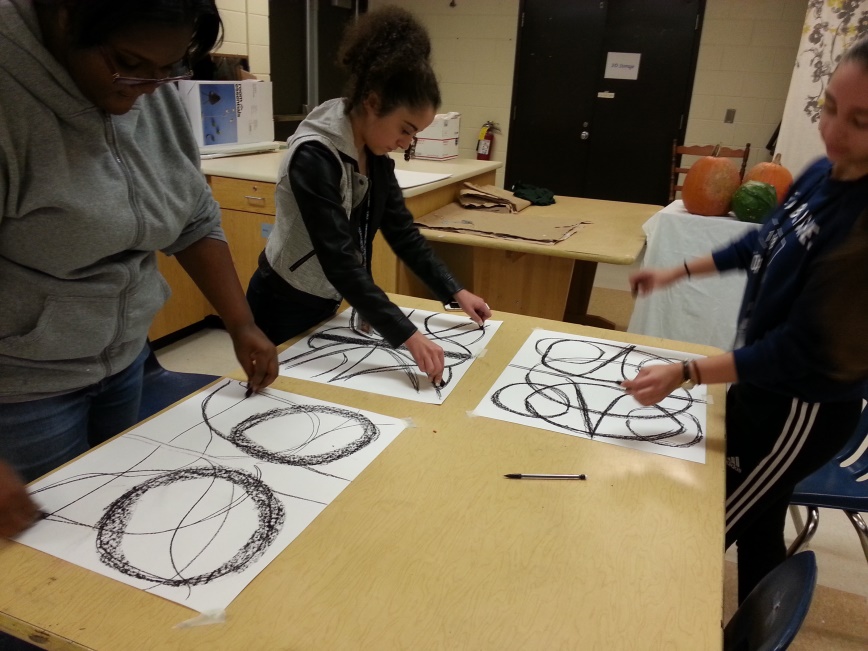 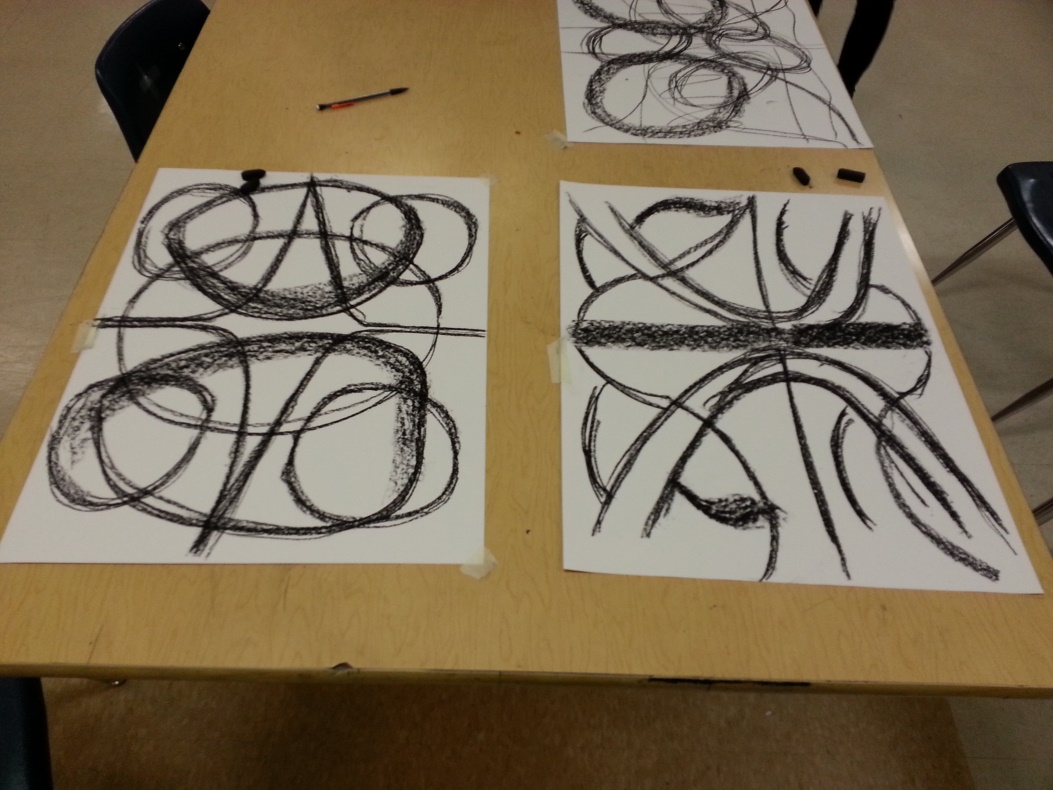 Drawing to Music ~ Mark-making
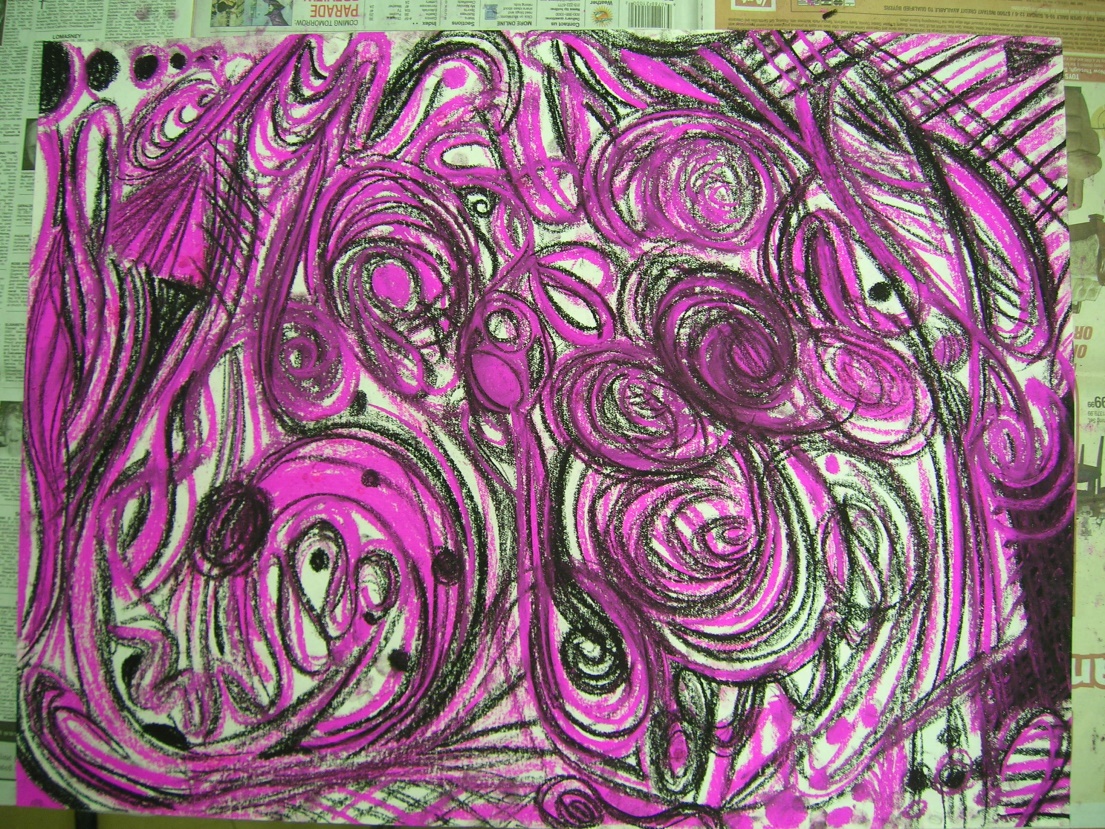 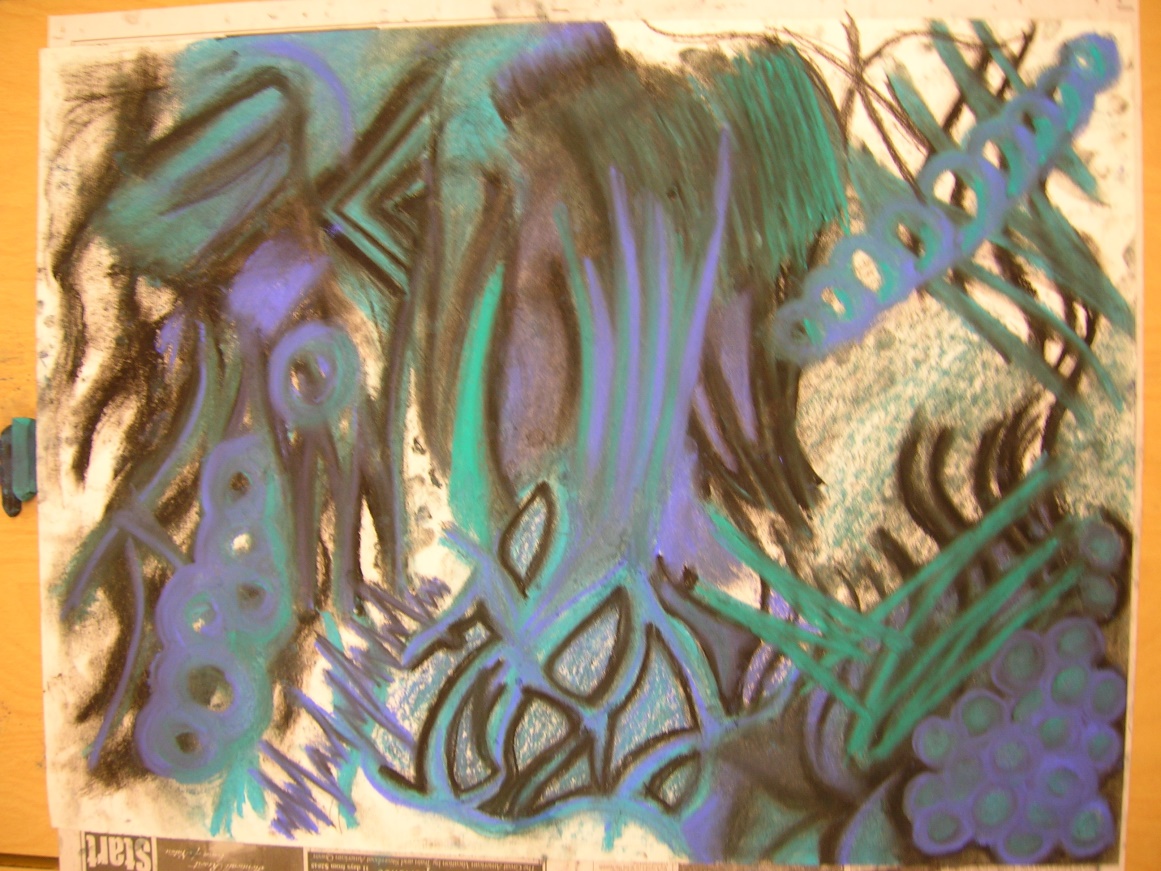 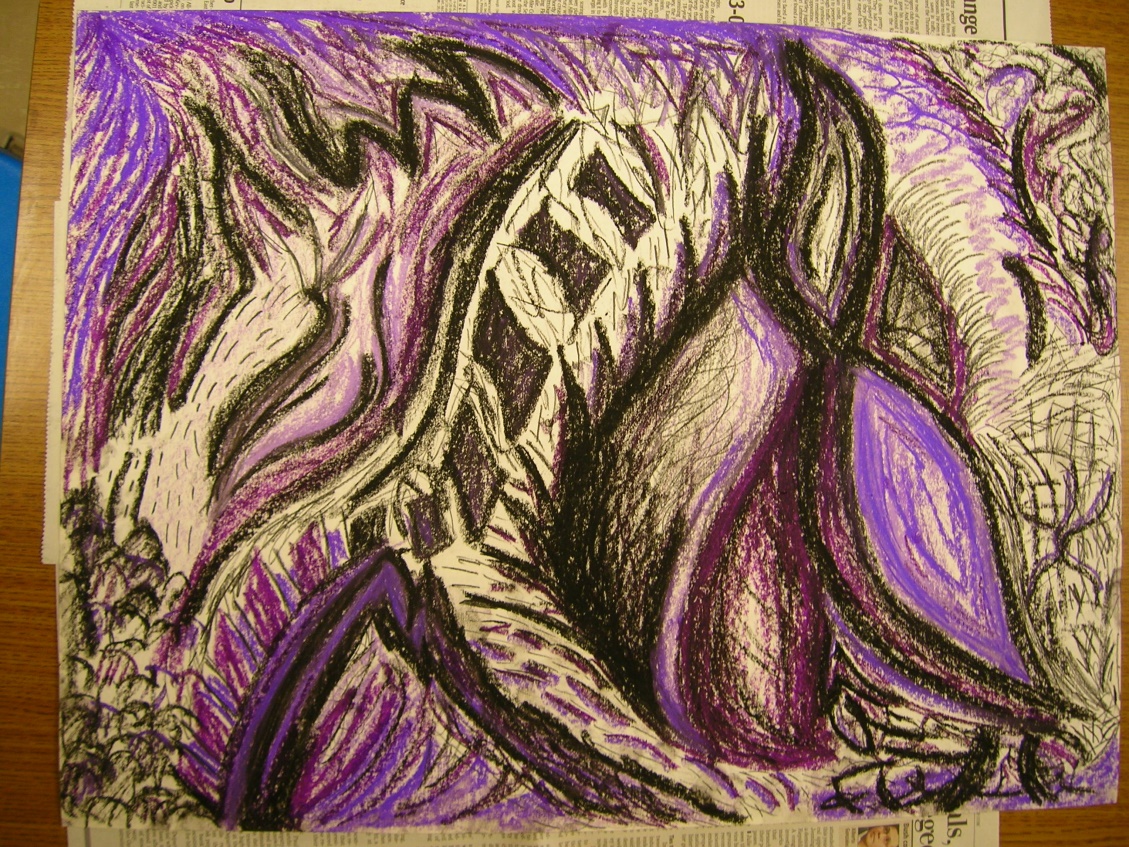 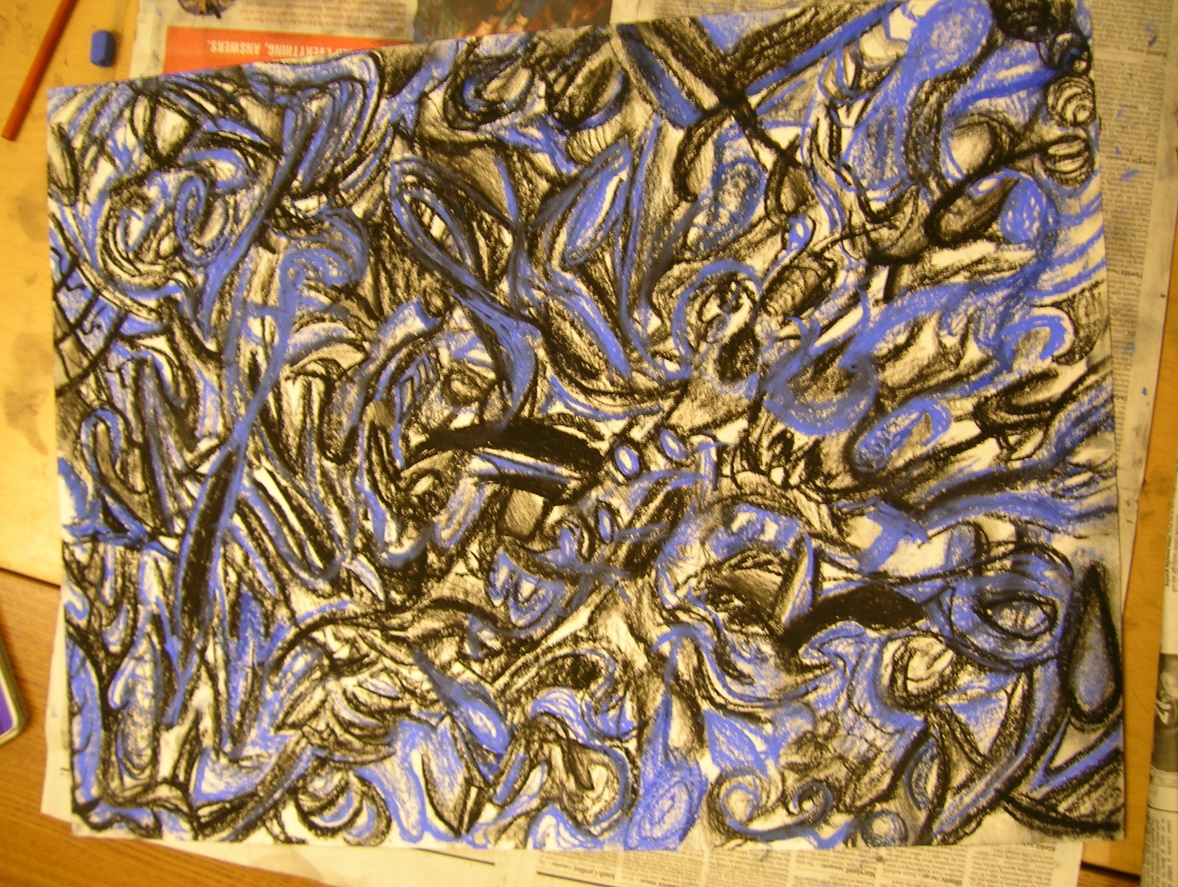 String Painting
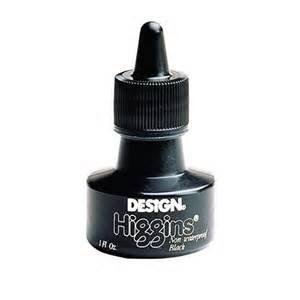 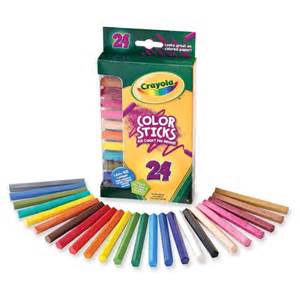 Materials
Ink
String
Paper
Pastels
Colored Pencils
Colored Sticks
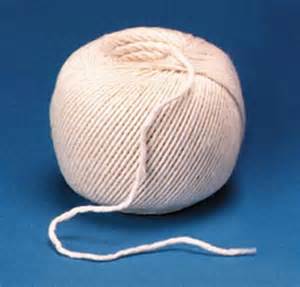 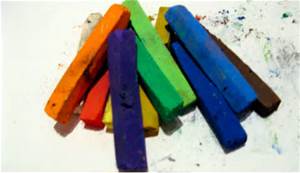 String Painting w/Ink
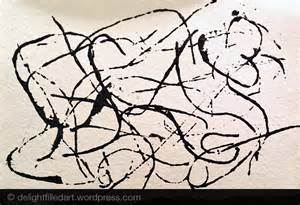 Add colored media
Use view finder to cut squares
Rework the mini compositions
Assemble Tiles, Glue to Paper